Полидам и Феаген учат родной алфавит
Произношение
Дзета (зита)
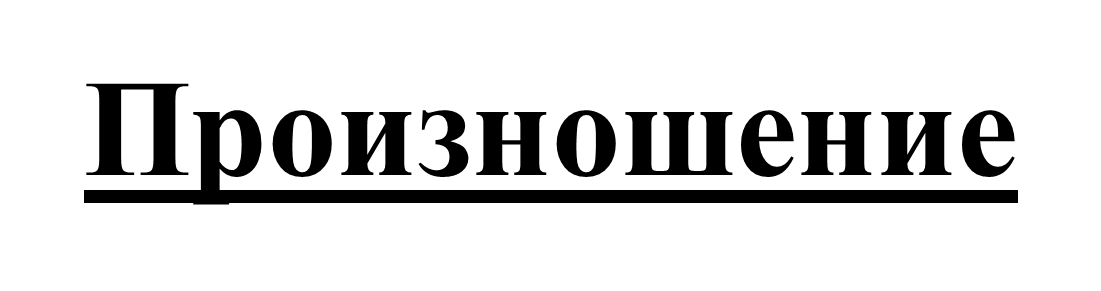 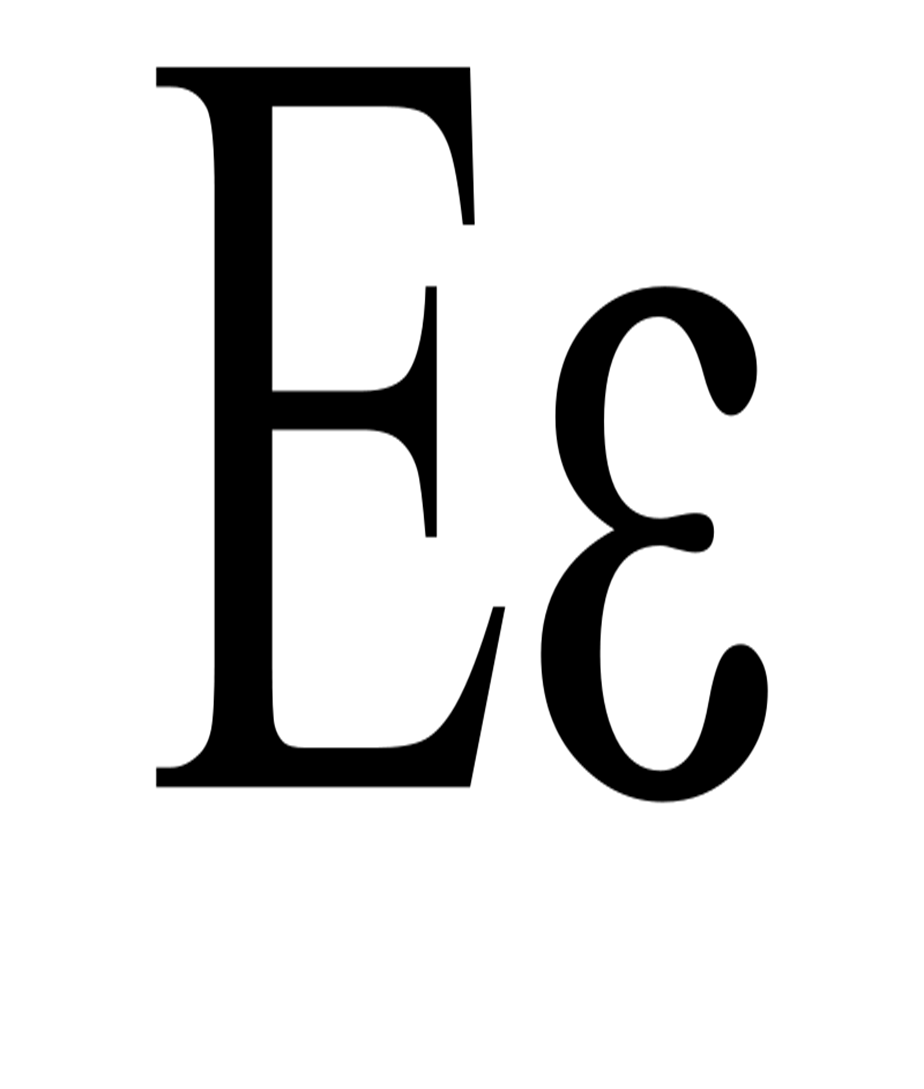 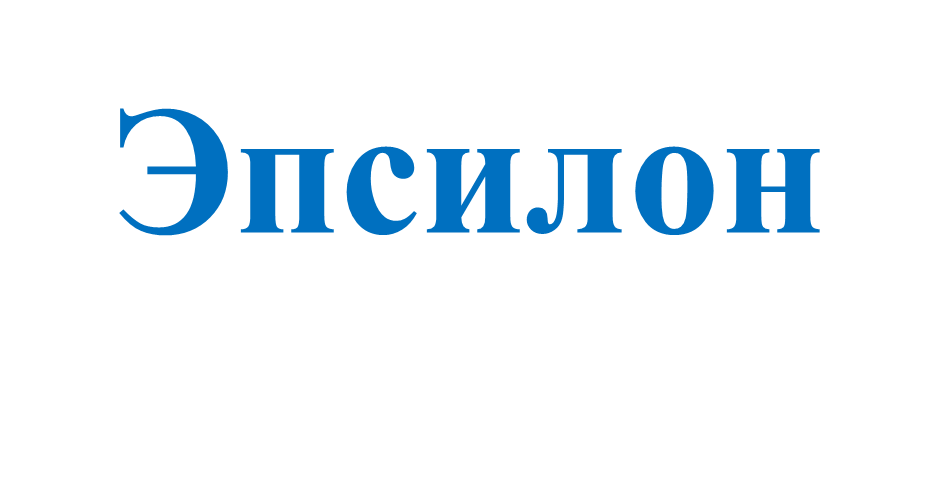 Произношение
Ипсилон
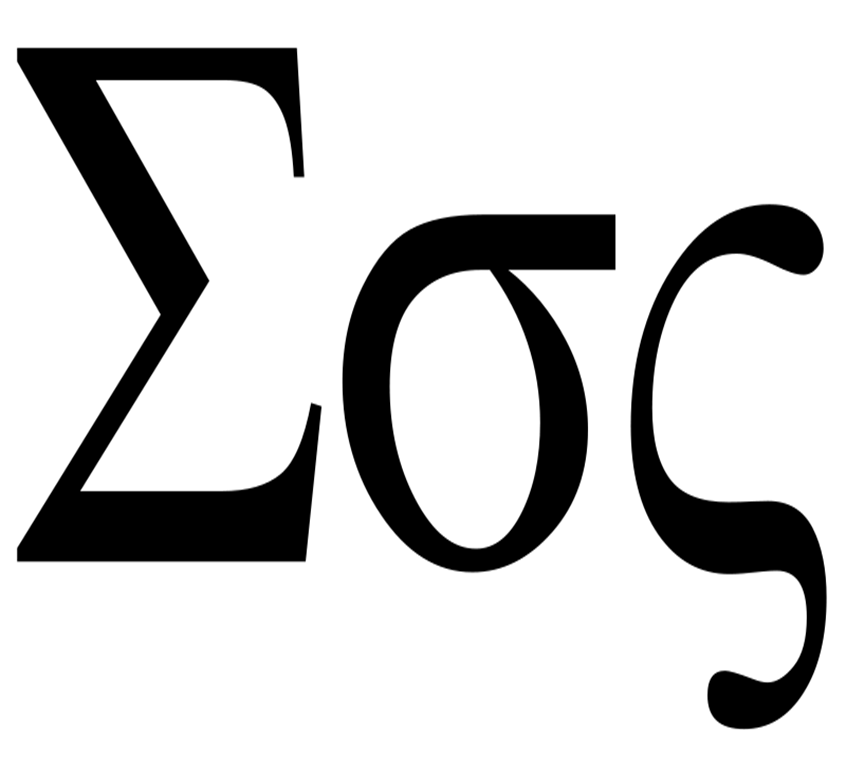 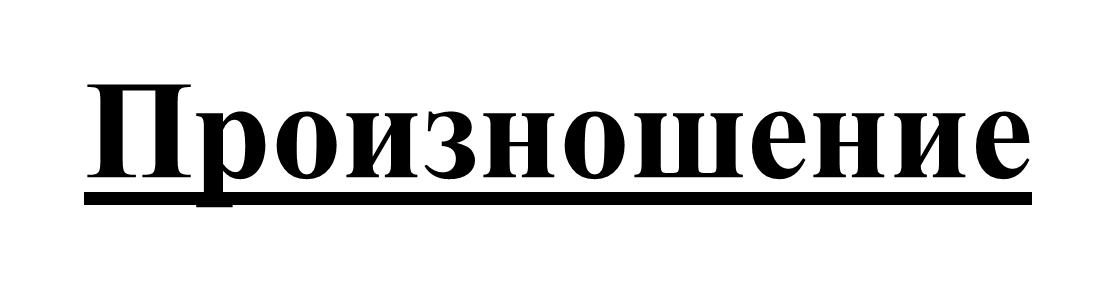 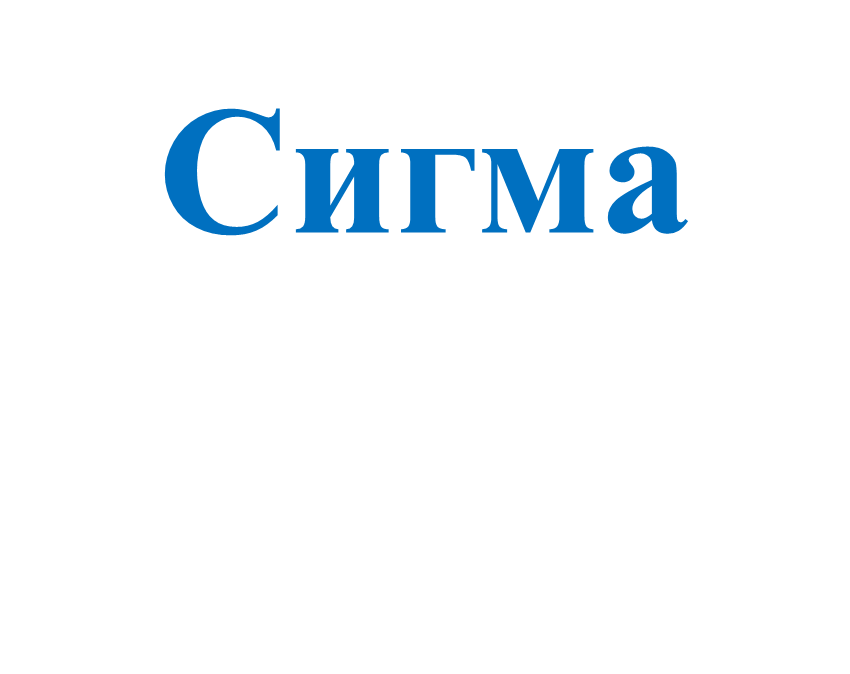 Zeus«зеус»
Что означает это слово?
Зевс
Бог неба, грома и молний, ведающий всем миром. Главный из богов-олимпийцев.
Начинается урок чтения
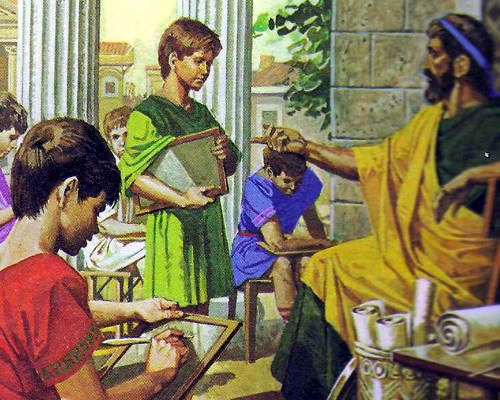 Занятия  в  школе
Изучаемые   предметы
письмо
счет
танцы
чтение
Игра на музыкальных инструментах
история